FAZEKASSÁG TORDÁN
Szerző: FODOR- KISS HUNOR
JÓSIKA MIKLÓS ELMÉLETI LÍCEUM TORDA
Témavezető tanárok: JÓZAN ERZSÉBET, FODOR BRIGITTA
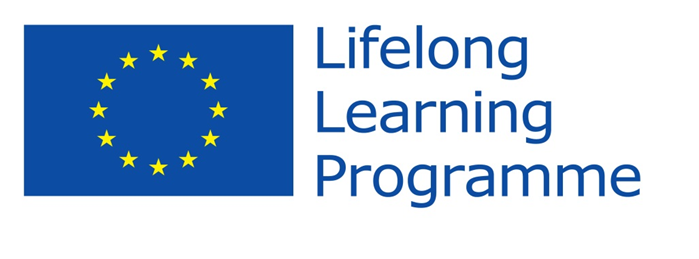 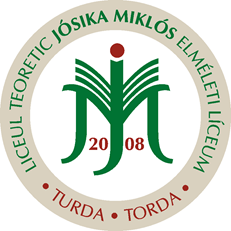 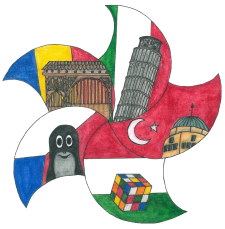 „A NÉPHAGYOMÁNY TART MEG BENNÜNKET MAGYARNAK…”                                                                 GYŐRFFY ISTVÁN
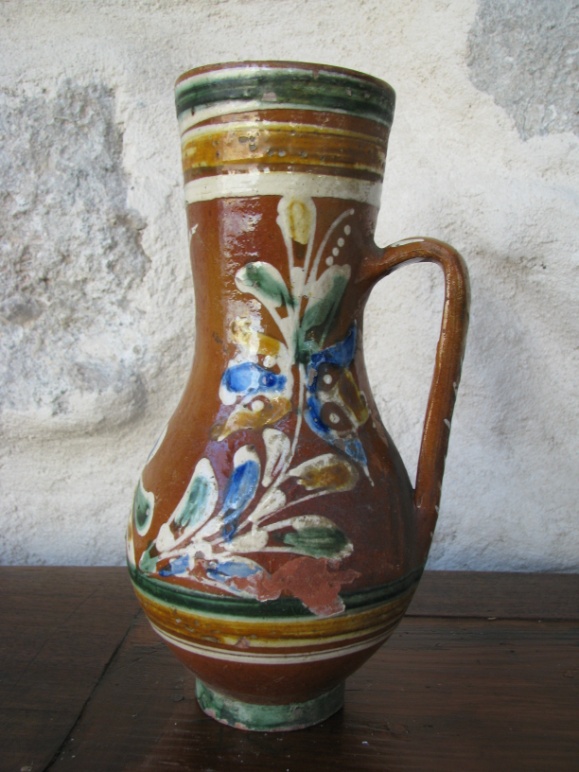 TORDAI CSERÉPEDÉNYEK A XIX. SZÁZADBÓL
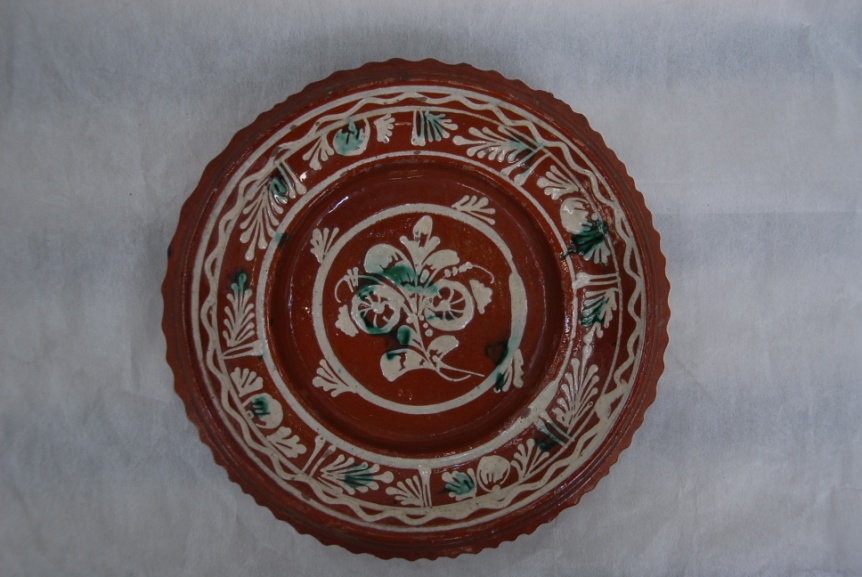 ”A gyökértelen nemzet olyanná válik, mint a szamártövis, melyet akadálytalanul görget az őszi szél: nem tud megállni saját lábán, s akkor már nemcsak önmagának, de a szomszédjainak, és az egyetemes emberiségnek, is teher.” 
                                                         Kunszabó Ferenc
Vidékünkön a fazekasság gyökerei a római korig vezethetők vissza
A “római kancsó “ ”római kanta” elnevezések a XIX. században is használatosak voltak a tordai fazekasok körében.
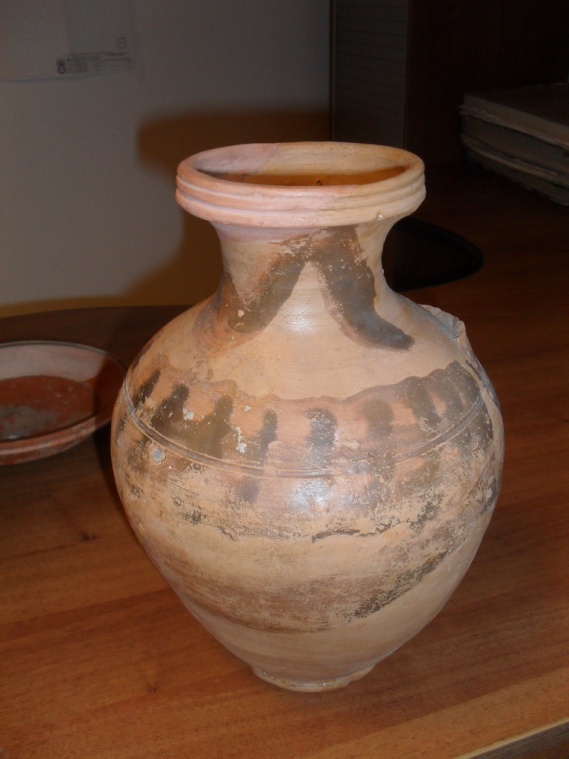 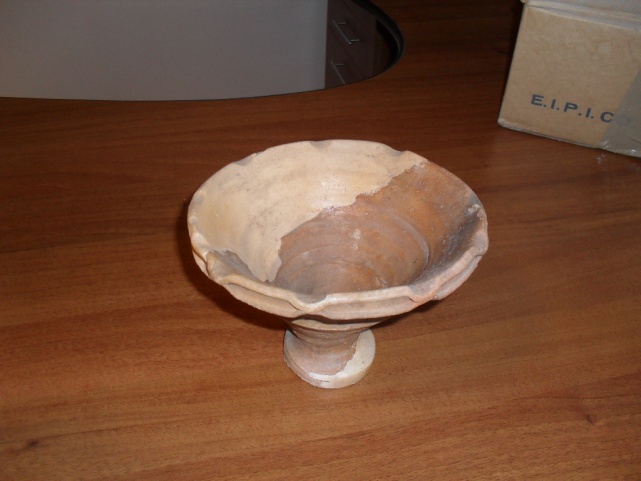 RÓMAI KERÁMIA
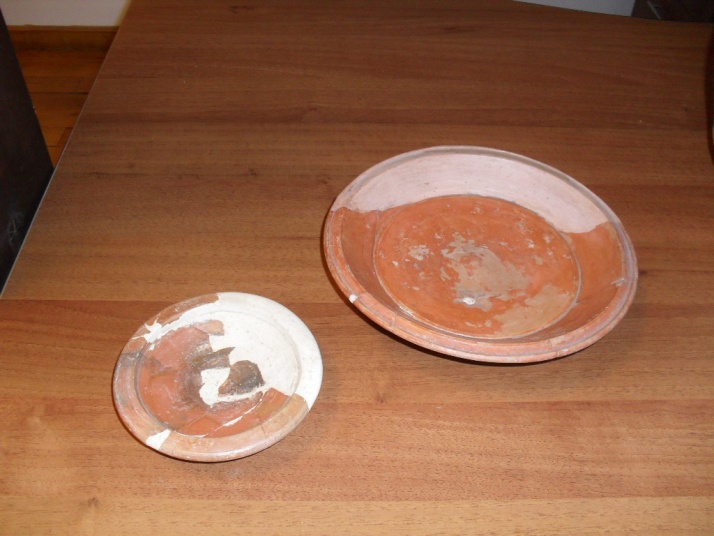 A fazekas mesterség a középkorban is igen népszerű volt a környéken
Torda szomszédságában híres fazekasközpontok működtek Alsójárán, Alvincen, Kolozsváron, Désen.
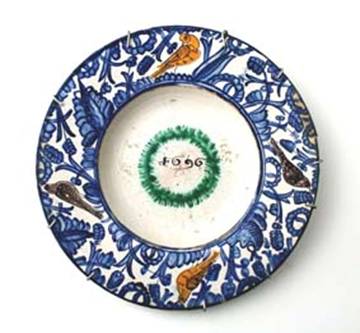 ALVINCZI CSERÉPEDÉNYEK
KÖZVETETT FORÁSOK A XVII. SZÁZADBÓL
Bethlen Gábor fejedelem 1619-ben a Basta György vezette császári csapatok által legyilkolt újtordai lakosok elnéptelenedett városrészében 200 harcost telepít.
Bethlen Gábor fejedelem
Apafi Mihály fejedelem a XVII. század végén Ótordára, Újtordára és Egyházfalvára  váradi lakosokat telepített.
NAGYVÁRADI  ÚRVACSORAI  KANCSÓK
Apafi Mihály
ELSŐ ÍROTT FORRÁS - 1676
Teleki Mihály kővári főkapitány udvarának címeres postálkodásáról készített naplóból olvasható, hogy 1676. július 14-én az undiszentpéteri “konyhára föld fazakak kivántatnak… Borhoz való fazakak kivántatnak…” Erre az íródeák augusztus 17-én azt jegyezte fel, hogy“Hoztak Thordarol valami feold Edenyeket.”
Mester munka a XVll. sz-ból
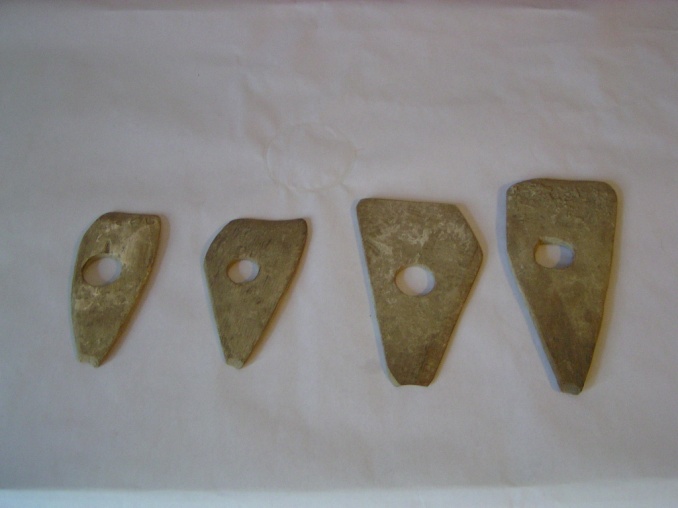 Fazekas kések a XVlll. sz-ból
1752-ből ismeretes a Torda város tanácsának a helyi fazekasok kérésére hozott védelmi határozata.
Céh nyilvántartó
Torda központja a XlX. században
“…ismerjük a vinci bokályok kitűnő minőségét, ilyenképpen a tordai bokályok sem lehettek nála alábbvaló készítmények.”                                                HEREPEI JÁNOS
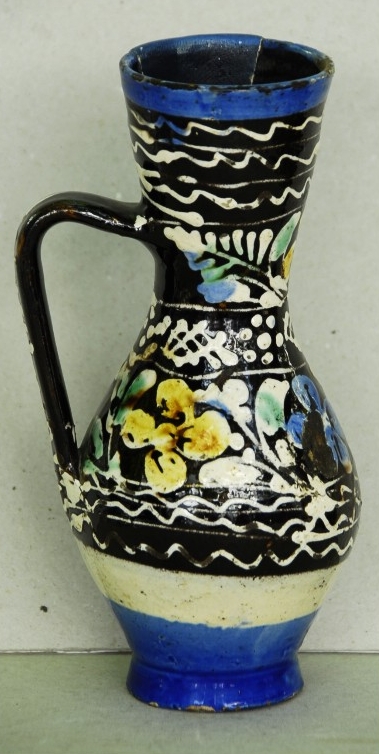 XIX SZÁZADI BOKÁLYOK
ALINCZI BOKÁLY
TORDAI BOKÁLY
Fazekas céh írásos említése.
KANCSÓ
BOKÁLY
IPAROSTÁRSULÁS - 1875
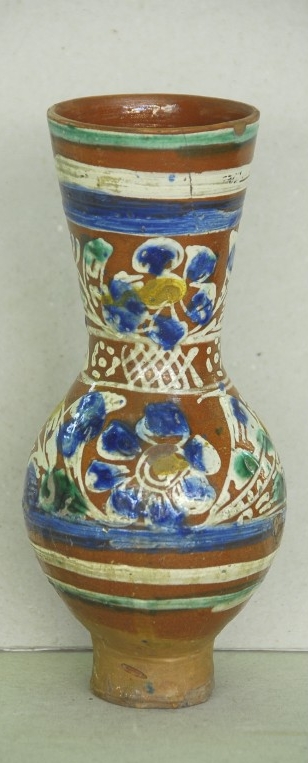 VIRÁGZÁS
    „…az iparág a század közepén virágzott, és Szebenben, Besztercén, Vajdahunyadon sőt Debrecenben is nagyon kelendőek voltak a tordai termékek. „
KERÁMIAGYÁR - 1920
TOMPA GYÁR
TOMPA KERÁMIA
II. VILÁGHÁBORÚ ÉS AZ AZT KÖVETŐ VÁLTOZÁSOK FATÁLIS HATÁSA
1944- ben a tordai harcok idején a gyár leállt
Tompa Sándort, Tompa Lajost és Tompa Mihályt elhurcolták oroszországi lágerekbe
Csak Mihály tért vissza 1946-ban és újraindította a gyárat 
 1948-ban a gyárat államosították(a család tagjait kizárták) 
hozzá nem értő irányítás miatt a gyár rövid idő múlva bezárt
TOMPA VÁZA
A tordai kerámia minőségét a kitűnő alapanyagok használata és a szaktudás biztosította.
XIX. SZÁZADI BOKÁLYOK
MILYEN EDÉNYEKET KÉSZÍTETTEK TORDÁN?
Nagy mennyiségben készítettek cifra edényt,vizes és boroskancsót.
   A konyhai edényeket: tároló edények (tejes, ételes, káposztás, aludttejes, szilvaízes, ételhordó stb.) tányérok, csuprok, szűrők, lábasok, fedők.
   Készítettek még gyermekjátékokat és számtalan tárgyat, amire a háztartásban szükség volt.
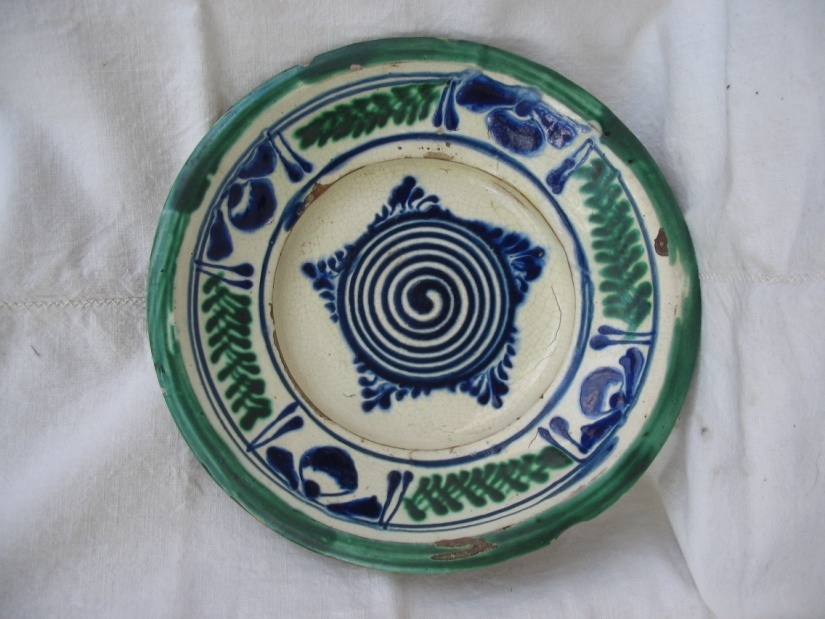 TANYÉR XIX. SZ
KULACS
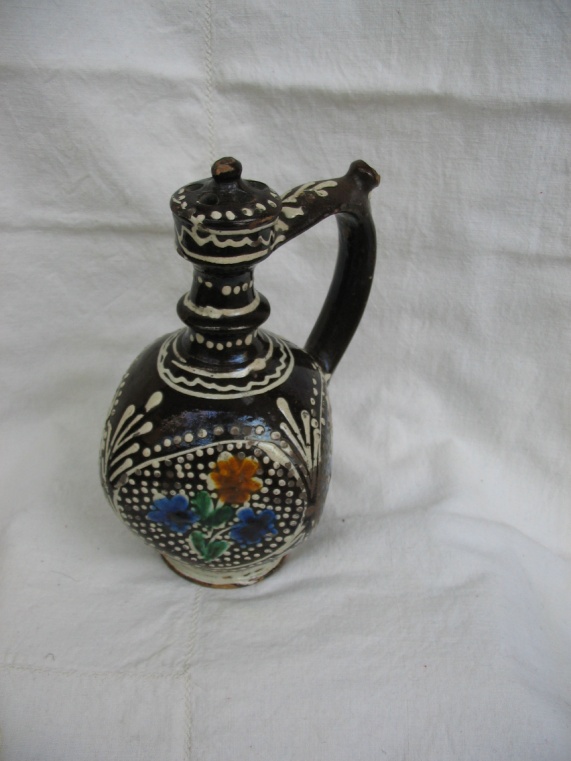 KANCSÓ
Vizes és boroskancsó.
KONYHAI EDÉNYEK
SZILKE
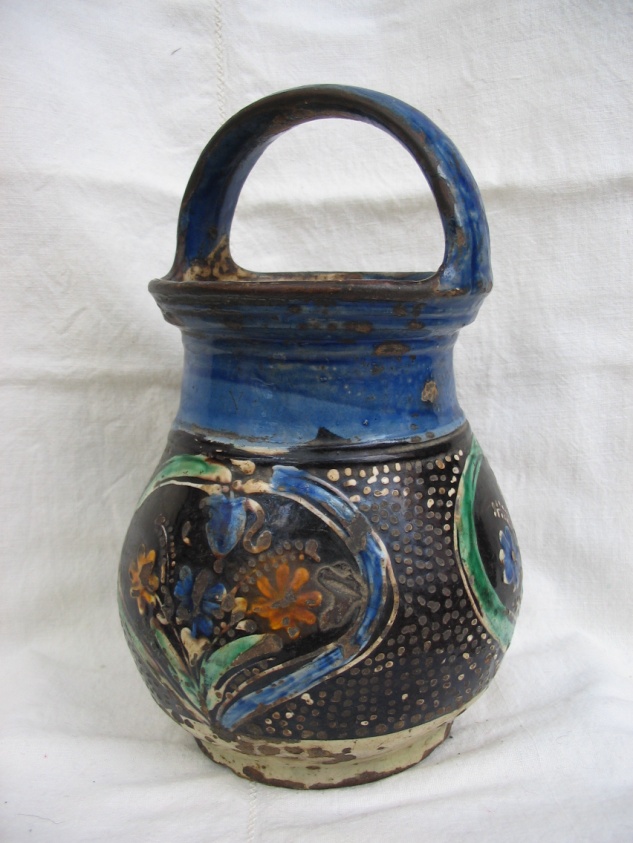 TÁL
ÉTELHORDÓ
ÉRTÉKESÍTÉS
TORDÁN
termékeket árusították a műhelyben, otthon, a helyi piacon.
heti vásárokon. 
- országos vásárokon.
TORDAI FEKETE KERÁMIA A XIX. SZÁZADBÓL
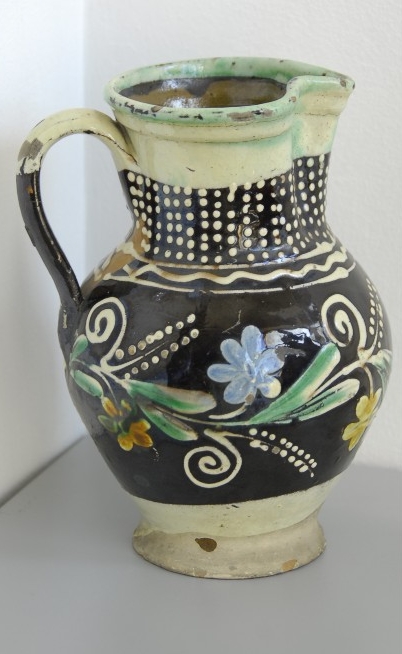 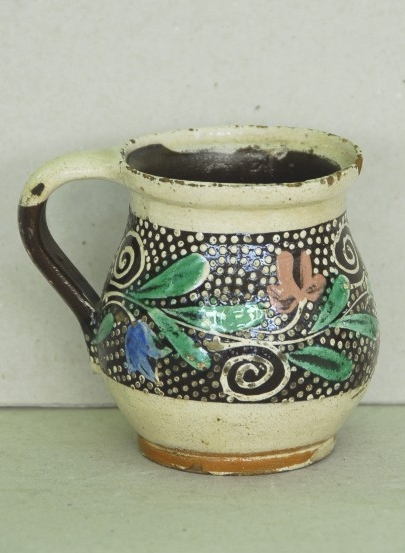 ÉRTÉKESÍTÉS
A TORDAI PIAC A XIX. SZÁZADBAN
A TORDAI KERÁMIA KORSYAKAI
Korai időszak – XIX. Századig
     A XVII.- XVIII. században készült edényekről az ismeretek felületesek. Fehér alapon barna kontúrú, kék, sárga, zöld színű, virágos, madaras, vonalakból alakított motívumokkal díszített kerámiát készítettek.
TORDAI KANCSÓ
A TORDAI KERÁMIA VIRÁGKORA: a XIX. század a) Fehér alapon kobaltkék mintázatú edények
díszítésre főleg kék  színt használtak, néha sárga, zöld csíkkal -
  jellegzetes motívumok : gilland (hullámvonal), szőlőkapocs (spirálvonal), gerezd(kettős pontsor szárral), ötszirmú rozsa, soklevelű jácintus, levél, fukszia, patkanca és teljestulipán.
b) A fekete – valójában sötétbarna alapú kerámia
kék – zöld – sárga – fehér díszítményű edények.
 szintén ólommázas, írókázott, illetve festett kerámia.
 ennek a típusnak leírást a tordai születésű néprajztudós, Viski Károly készített.
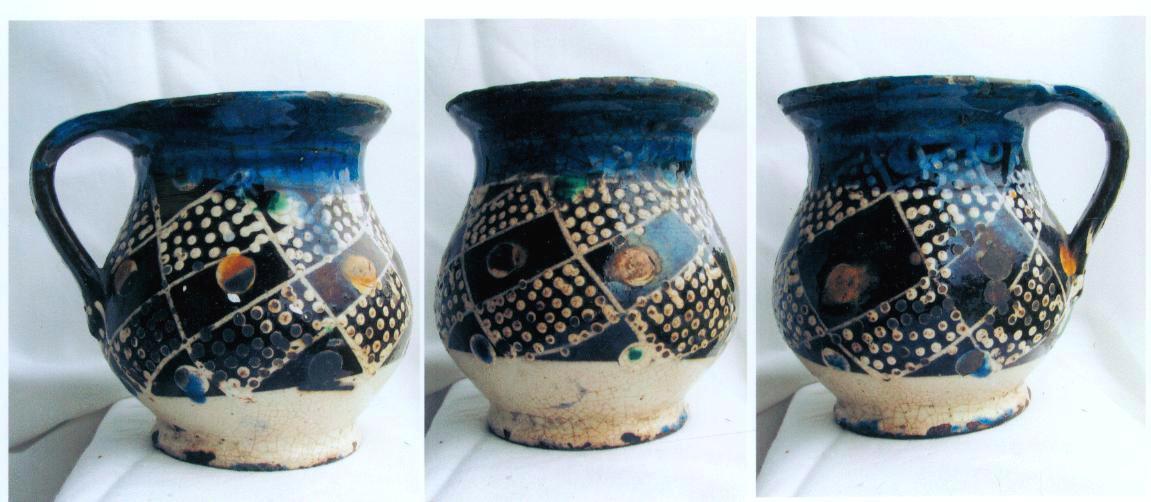 TORDAI EDÉNYEK
XIX. SZÁZAD
KÉSŐI KORSZAK: XX. SZ.
új edényformák jelennek meg: vázák,  boroskancsók, teás és kávés készletek
   átalakul a díszítőművészet
 ritkább elnagyolt minták 
 az írókázás helyett az ecsetelés válik általánossá
 az írókázást a körvonalak meghúzásakor alkalmazták
 olcsóbb festéket használnak
 eltűnik a fehér alapon kobaltkék díszítés
 a fehér alapú edények főmintáit barnával, zölddel, sárgával festik
 továbbra is divatosak a fekete alapú edények
 megjelennek a színes, zöld, piros, krém alapszínű edények
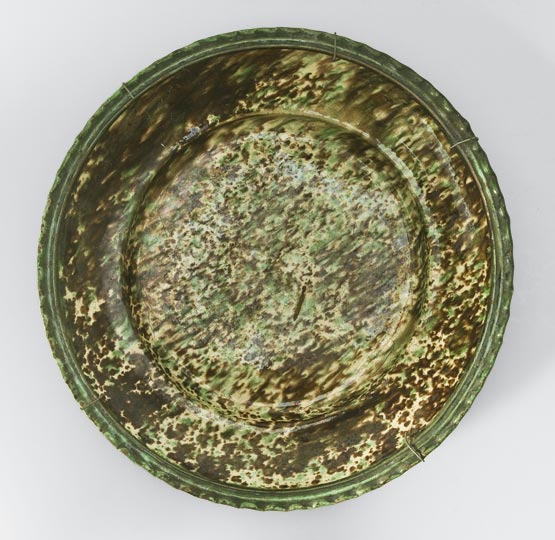 CÉLUNK:
hogy legalább az ismertetés szintjén fenntartsa ennek a  hagyományos népi mesterségnek az emlékét. 
 előadásokat tartunk az iskolában.
 szorgalmazzuk a létező szerszámok, fazekas termékek összegyűjtését és fazekas ház létesítését Tordán.
BOKÁLYOK 1844- BŐL
”Minden közösség annyit ér, amennyit múltjából felvállalni és megőrizni képes, mert értelmes jelent megélni és jövőt építeni, másképpen nem lehet ” Szeretnénk legalább az ismertetés szintjén fenntartani ennek a hagyományos népi mesterségnek az emlékét.
KOVÁCS LÁSZLÓ
fazekas
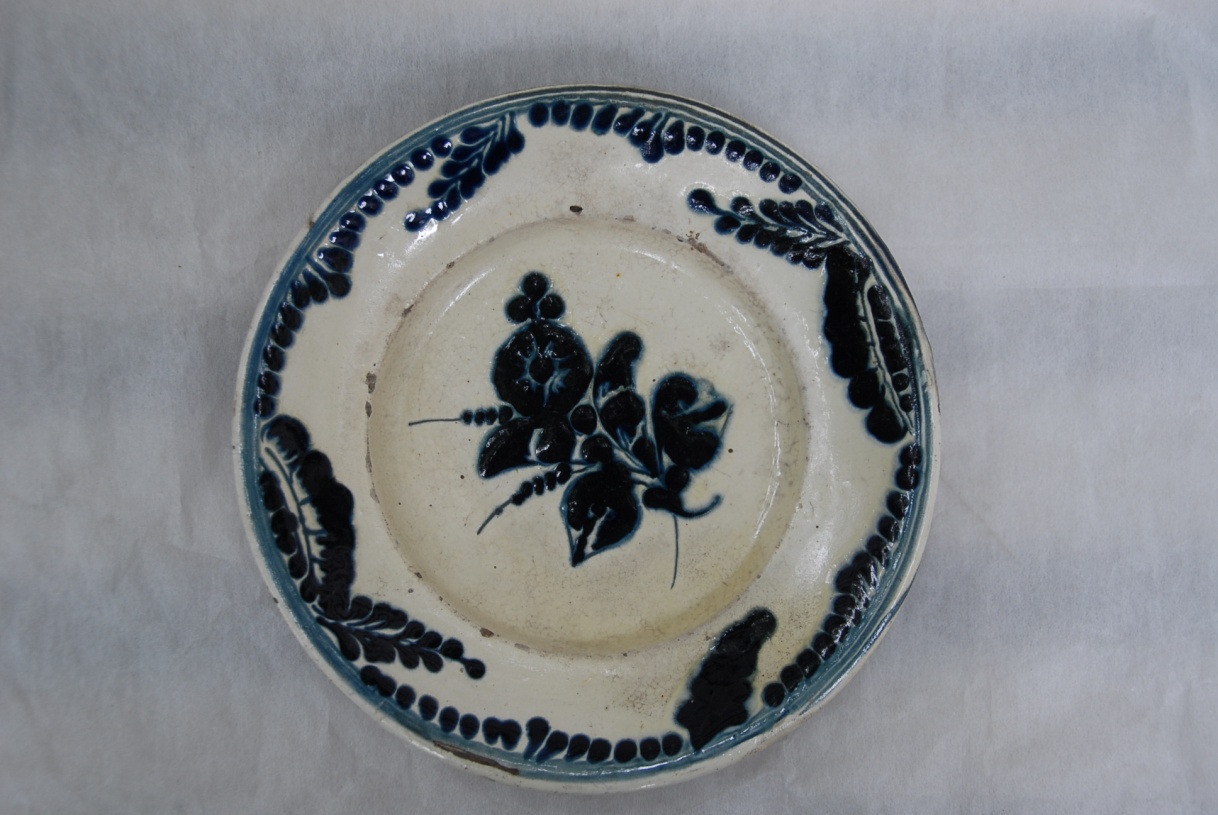 KÖSZONJÜK A FIGYELMET
Könyvészet:
1.   Bunta Magda: Az erdélyi habán kerámia, Bukarest, Kriterion Könyvkiadó, 1973.
2.   Herepei János: Adatok az erdélyi fazekasság történetéhez, Etnographia LXXII 4. szám, 604-609
3.   Jankó János: Torda , Aranyosszék magyar népe, Budapest, Révai Leó Bizománya, 1893. 
4.   Malonyay Dezső: A magyar nép művészete, II. A székelyföldi, csángó és a torockói magyar nép művészete, Budapest, 
Franklin Társulat, 1909. 
5.   Mózes Teréz: Érzelmes etnográfia, Nagyvárad, Literátor Könyvkiadó, 2000.
6.   Orbán Balázs: Torda város és környéke, Békéscsaba, Helikon Kiadó, 1984.
7.   Suba László: Régi tordai kancsók, Torda, Hiperborea Nyomda, 2008.
8.   Suba László: Torda és környéke fazekassága, Kolozsvár, Kriza János Néprajzi könyvek, 2005.
9.   Téglási Ercsei József: Utazások Torda vármegyében, in: Egyed Ákos: Az utazás divatja. 
Útleírások, útijegyzetek az 1848előtti Erdélyből, Bukarest, Kriterion Könyvkiadó, 1973.
10.  Tordai EMKE Emlékkönyv, Torda, Harmath József Könyvnyomdája, 1894.
11.  Tötszegi Tekla: Tordai kerámia, lexikon.adatbank.ro/tematikus/szocikk.php?id=54
KÖSZÖNJÜK A SEGÍTSÉGET: SUBA LÁSZLÓ – művésznek, a tordai kerámia                                szakértőjénekFODOR ATTILA – muzeológusnak